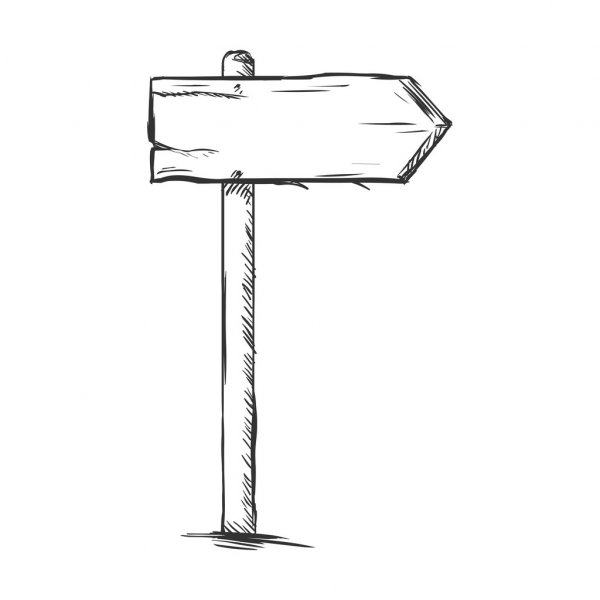 KLASA I
Wskazówki dla rodziców  pierwszoklasistów
ADAPTACJA  W SZKOLE
mgr Iwona Rzeźnikiewicz 
Psycholog
Już niebawem Państwa dzieci rozpoczną kolejny, bardzo ważny etap swojego życia – edukację szkolną. 
Zapewne rodzi się u Państwa bardzo wiele pytań i obaw.
Niepokój o przyszłość dziecka miesza się z aspiracjami i planami. To trudny czas dla rodziców/opiekunów, więc co może czuć dziecko, skoro u dorosłych pojawia się tyle emocji?
W tej prezentacji  postaram się przybliżyć Państwu temat adaptacji dziecka 
w klasie pierwszej, zapoznać Państwa na co należy zwrócić szczególną uwagę, co powinno Państwa zaniepokoić oraz jak pomóc odnaleźć się w tej sytuacji swojemu dziecku i samemu odzyskać spokój.
WARTO PAMIĘTAĆ
Pamiętajmy, że nasze dzieci są właśnie w okresie intensywnego rozwoju artystycznego, dobrego czasu na zabawy, które pozwalają pogłębiać umiejętności manualne i twórcze.
Ważną sprawą od samego początku przygotowań do szkoły jest ujęcie życia dziecka w pewne ramy organizacyjne. Chodzi o to, by u pierwszoklasistów ukształtować właściwe przyzwyczajenia. Należy więc ustalić rozkład dnia i nie powinien on ulegać większym zmianom. Wszelkie odchylenia od pory wstawania i zasypiania, posiłków, ustalonych godzin odrabiania lekcji są niekorzystne, bo nie pozwalają wytworzyć trwałych przyzwyczajeń u dziecka.
W PIERWSZYCH DNIACH  DZIECKA W SZKOLE WARTO ZWRÓCIĆ UWAGĘ NA…
Warto powiedzieć dziecku, kiedy dokładnie i kto po nie przyjdzie. 

należy przy tym używać dla dziecka łatwych ram czasowych lub charakterystycznych dla dziecka punktów dnia, np. Przyjdę po Ciebie po obiedzie/podwieczorku/zaraz po skończonych lekcjach/jak tylko skończę pracę.

dotrzymanie słowa jest niezwykle ważne, bo dzięki temu dziecko będzie w kolejnych dniach czuło się bezpieczniej, wiedząc, że rodzic/ opiekun na pewno zjawi się o określonej porze dnia. Pomoże to opanować chwilowe poczucie niepewności i zaspokoi potrzebę bezpieczeństwa, która jest w nowej sytuacji bardzo ważna.
Przed  pierwszym
dniem szkoły…
W PIERWSZYCH DNIACH  DZIECKA W SZKOLE WARTO ZWRÓCIĆ UWAGĘ NA…
Warto odpowiednio pożegnać się z dzieckiem.

pożegnania na początku są tak samo trudne zarówno dla dzieci jak i rodziców/opiekunów. Warto więc świadomie przygotować się tak, aby pożegnanie było adekwatne do sytuacji. Jest to bardzo trudne, ponieważ dorosłemu i dziecku towarzyszą ogromne emocje. Podkreślić należy, że dziecko wyczuwa wszystkie nasze emocje, więc jeśli my jesteśmy zestresowani i spięci to i dziecko będzie odczuwało te negatywne emocje. Warto, więc zapamiętać kilka zasad. Pożegnanie z dzieckiem powinno być:

KRÓTKIE - im dłużej trwa tym jest trudniejsze. Nie należy przeciągać pożegnania, bo to wpływa nie tylko źle na dziecko, ale i na wiarygodność słów zachęty związanych z nowym, ciekawym etapem odkrywania świata. Im więcej całusów i przytuleń tym bardziej daje się dziecku do zrozumienia, że się o nie martwimy, nie wierzymy w jego samodzielność i co najgorsze, że w szkole może nie jest wcale tak dobrze, jakby się mogło wydawać.
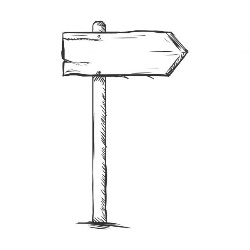 Pożegnanie z dzieckiem powinno być:
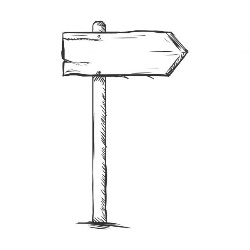 ADEKWATNE – Musimy uświadomić sobie, że żegnamy się z dzieckiem na kilka godzin, więc warto dostosować nasze zachowanie do sytuacji, tak aby dziecko nie odczuwało dodatkowego lęku związanego z samym pożegnaniem.
POZYTYWNIE MOTYWUJĄCE – Warto powiedzieć dziecku coś miłego, co pozytywnie nastawi je do nowego doświadczenia np. ,,Życzę Ci miłego dnia”, ,,Baw się dobrze”, ,,Spędź miło dzisiejszy dzień w szkole”. Takie pozytywnie zabarwione komunikaty dają dziecku poczucie, że w szkole jest przyjemne a oprócz wyzwań związanych z nauką nowych rzeczy mogą liczyć na trochę zabawy w czasie spędzonym z rówieśnikami podczas przerw lub zajęć integrujących zespół klasowy a w szkole zawsze coś ciekawego się dzieje.
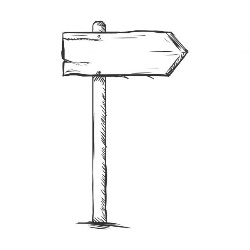 W PIERWSZYCH DNIACH  DZIECKA W SZKOLE WARTO ZWRÓCIĆ UWAGĘ NA…
Warto pamiętać, że …

Po pierwszych dniach w szkole dzieci reagują różnie. Jeśli dziecko w pierwszym okresie chodzenia do szkoły nie płakało i było zadowolone, nie należy się dziwić, gdy zacznie płakać dopiero po kilku dniach. 

Dzieje się tak, ponieważ dziecko obyło się już ze szkołą, nowymi kolegami, zabawkami, wystrojem klasy. Poznało szkołę i już nie jest tak ciekawa jak na początku, więc woli zostać z rodzicem/opiekunem w domu. 
Przestawienie się z przedszkola na szkołę niektórym pierwszakom zajmuje naprawdę wiele czasu. Trzeba być na to przygotowanym i nie martwić się, że w szkole może dziać się coś złego, dlatego dziecko płacze. Jeśli to trwa jednak zbyt długo, warto skonsultować się z wychowawcą i opowiedzieć mu o swoich obawach.


Pozwól dziecku zabrać do szkoły ulubioną maskotkę. Coś, do czego dziecko może się przytulić w chwili smutku. Coś osobistego pomoże także poczuć się mu pewniej. Zadbaj jednak o to, by pluszak nie był zbyt duży i najlepiej
podpisany, by w przypadku zagubienia szybko znalazł właściciela
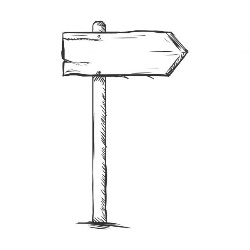 Ważne są też powitania.
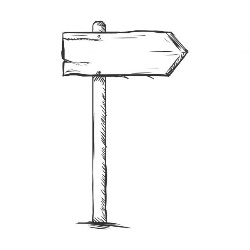 Jeśli dziecko zaczyna płakać, gdy tylko Cię zobaczy, powiedz mu, że jesteś dumny, że tęskniłeś i cieszysz się, że je widzisz. Stęsknione dziecko czasem potrzebuje dać upust przeżywanym w ciągu dnia emocjom a najłatwiej jest mu rozładować je w ramionach rodzica/opiekuna, do którego ma pełne zaufanie. Nadmierny płacz może także wynikać z przemęczenia wieloma bodźcami, z którymi styka się dziecko w pierwszych dniach poznając świat szkolny i społeczny. Z czasem gdy organizm przywyknie do tej ilości bodźców i emocji płacz powinien ustać.

Na samym początku nie warto zadawać od razu po wyjściu ze szkoły zbyt wielu pytań. To może stresować dziecko. Dobrze jest dać mu chwilkę na odpoczynek od intensywnych przeżyć. Gdy zapytamy a dziecko nie będzie chciało opowiadać - nie ciągnijmy go za język. Warto odczekać jakiś czas i spróbować ponownie np. po obiedzie, na spacerze. W okresie adaptacji takie pytania mogą powodować stres. 

Po okresie adaptacji, gdy dziecko poczuje się już w szkole pewnie i do niej przywyknie, nie zawsze chętnie będzie opowiadaćo tym, co się w niej działo. Najczęściej słyszymy takie odpowiedzi na pytania:
Jak było w szkole? – fajnie/dobrze.
Co dzisiaj robiliście w szkole? – nie pamiętam/nic.
Działo się coś ciekawego? – nie.

Czy to oznacza, że dziecko przesiedziało w szkole cały dzień, lekcje były nudne i zupełnie nic się nie działo?
 Niekoniecznie.

Takie krótkie odpowiedzi „od niechcenia” wynikają z tego, że temat szkoły zaraz po wyjściu ze szkoły jest dla dziecka najmniej atrakcyjny. Musi upłynąć jakiś czas, aby zechciało opowiedzieć coś więcej.
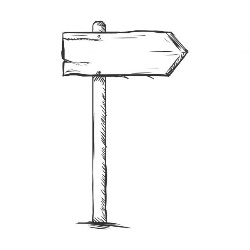 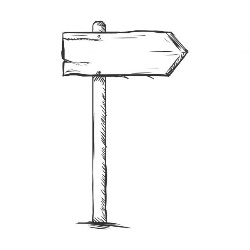 O czym jeszcze warto pamiętać?

Rodzicu/opiekunie - przede wszystkim nie należy poddawać się i ulegać wymuszeniom. Pierwsze tygodnie a nawet miesiące mogą być trudne zarówno dla Państwa jak i dla dziecka. Okres adaptacji w szkole może być różny, jednak nie ulegajmy dziecku, gdy wymusza na nas zostanie w domu. Nauczy go to, że szkoła to miejsce, którego można uniknąć jeśli się płacze czy nawet rozpacza. Prędzej czy później wykorzysta tę wiedzę robiąc awanturę jeszcze większą niż zwykle. 
Podchodząc z miłością postawmy jasną granicę i ustalmy jasne zasady tak, by dziecko czuło przewidywalność i stałość naszych reakcji. Nasza konsekwencja w postępowaniu jest na wagę złota i na pewno zaprocentuje w przyszłości. 

W przypadkach, gdy dziecko bardzo często sygnalizuje niechęć do szkoły warto zastanowić się co może być tego przyczyną, być może dziecko ma jakiś problem. W tym celu pomocna będzie rozmowa z wychowawcą, a gdy problem i reakcje dziecka będą się utrzymywały także z pedagogiem lub psychologiem szkolnym.



Jeśli masz jakiekolwiek pytania, wątpliwości, obawy - rozmawiaj z wychowawczynią swojego dziecka. Na pewno wspólnie znajdziecie odpowiedzi i rozwiązania.
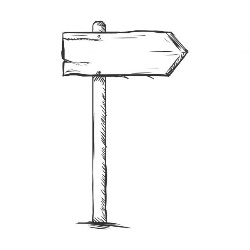 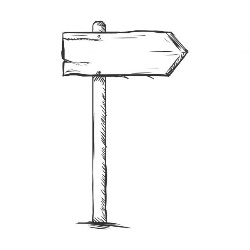 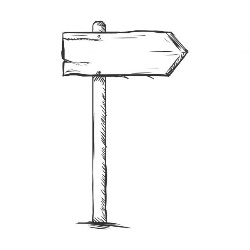 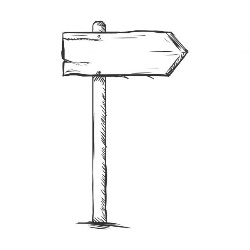 Najważniejsze by…
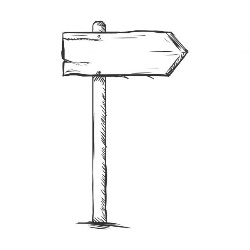 Bardzo ważne dla prawidłowego rozwoju emocjonalnego dziecka oraz pozytywnego budowania poczucia własnej wartości jest nieocenianie i nieporównywanie dziecka z jego rówieśnikami. 

Każde dziecko rozwija się w swoim tempie. Ważne jest wsparcie, rozmowa i aktywne słuchanie.

Zaufanie to podstawa. Jednak ta zasada dotyczy świata dorosłych, którzy osiągnęli już dojrzałość emocjonalną i społeczną. W przypadku dzieci należy okazywać im zaufanie, ale zawsze porównać ich spostrzeżenia z tym, co mówi nauczyciel, bo dzieci czasami przekształcają rzeczywistość na własną korzyść (wynika to z nieosiągniętej jeszcze dojrzałości społecznej i emocjonalnej). Jeśli rodzic pokaże, że wierzy we wszystko co dziecko mówi, zacznie ono to coraz częściej wykorzystywać. To są trudne sytuacje i najlepsze wyjście z nich jest takie, by powiedzieć dziecku: 

,,Rozumiem, że czujesz się źle i przykro mi z tego powodu. Muszę jednak porozmawiać też z panią, by poznać jej zdanie na ten temat.”
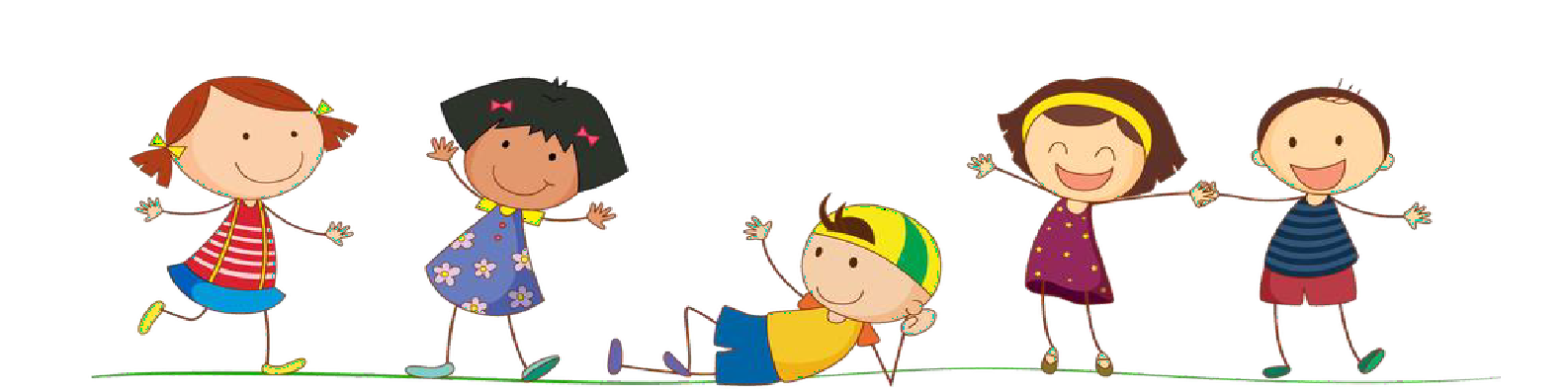 Rozmowa Podstawowym Narzędziem rodzica
Warto przedstawić dziecku szkołę jako miejsce przyjazne, bezpieczne i ciekawe. Pamiętać należy jednak o tym, by nie obiecywać czegoś co może nie być realne. 

Można powiedzieć: 

,,że pozna nowe dzieci, że będzie mógł/mogła doświadczyć nowych rzeczy, których nie było w przedszkolu, że nauczy się nowych umiejętności, które będą mu potrzebne w życiu, że będzie jeździć na wycieczki, spotka się z różnymi ciekawymi osobami. Wytłumacz, że czas spędzony w szkole to nauka połączona z zabawą.”

Ale nie obiecujmy:

,,że będzie zawsze wspaniale, że wszyscy będą je lubić, że będzie mieć wspaniałych kolegów, że będzie mnóstwo zabawek itp.”

Oczywiście nie wykluczamy takich możliwości, ale bardzo rzadko zdarza się taka sytuacja jak choćby to, że lubią nas wszyscy lub z całą klasą dziecko się trwale zaprzyjaźni. Należy pamiętać, że dzieci inaczej odbierają rzeczywistość. Nie zawsze będą odczuwać różne sytuacje w sposób, w jaki my je postrzegamy i powstanie niepotrzebny konflikt a nasze słowa tracą u dziecka na wiarygodności: 

,,Mama mówi, że będzie wspaniale, a nie jest, bo nie ma zabawek
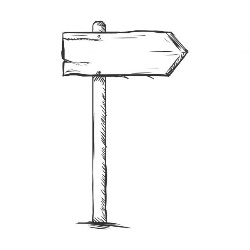 BY BUDOWAĆ RELACJE…
Dziecko bardzo chętnie wysłucha opowieści o pierwszym dniu w szkole swoich rodziców/opiekunów. Warto zwrócić uwagę, by była to opowieść prawdziwa. Zawierała prawdziwe emocje (niepokój, strach, radość w doświadczeniu czegoś nowego, przejęcie sytuacją). 

Wzmocni to relację i da dziecku prawo do przeżywania tych wszystkich uczuć.
Jeśli opowieść będzie ,,zbyt idealna” i przekazywać będzie tylko i wyłącznie emocje tj. odwaga, sumienność, mobilizacja może narzucić zbyt duże oczekiwania na dziecko i będzie ono bało się przyznać do uczuć tj. niepewność czy strach. 
Bądź gotów, aby odpowiedzieć na wszystkie pytania dziecka i rozwiać jego wątpliwości.
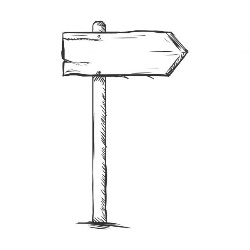 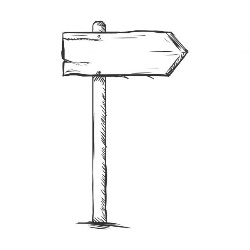 Lista propozycji pytań zamiast : „Jak było dzisiaj w szkole?”
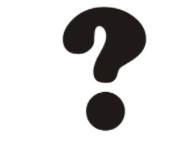 Jaka była najlepsza rzecz, która cię dzisiaj spotkała?
 
Czy coś cię dzisiaj zasmuciło? Co?
 
Usłyszałaś dzisiaj jakiś dobry żart?
 
Pani powiedziała coś śmiesznego?
 
Która z zasad obowiązujących w szkole była dziś najtrudniejsza
do wykonania/przestrzegania?
 
Gdzie najbardziej lubisz spędzać czas na przerwach?
 
Które miejsce na placu zabaw jest twoim ulubionym?
 
Czy nauczyłaś się dzisiaj czegoś, co przyda ci się poza szkołą?
 
Z kim najbardziej chciałabyś siedzieć w ławce, jeśli mogłabyś wybrać?
 
Czego się dzisiaj dowiedziałaś o swojej przyjaciółce?
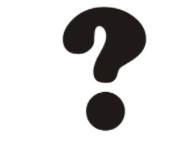 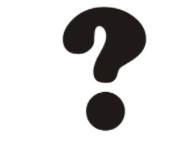 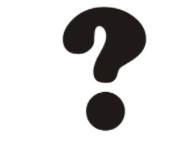 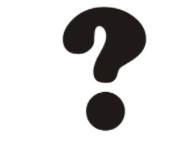 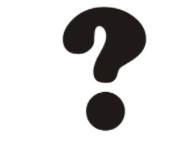 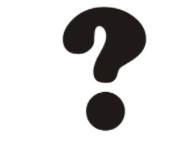 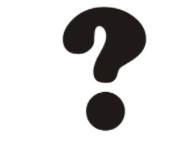 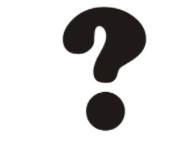 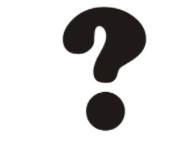 Lista propozycji pytań zamiast :„Jak było dzisiaj w szkole?”
Poznałaś dzisiaj jakieś nowe słowo?
 
Czy coś cię dzisiaj w szkole zdenerwowało?
 
Jaka jest twoja ulubiona część dnia w szkole?
 
Jaką nazwę powinna nosić twoja szkoły? Wymyślimy razem? Dlaczego taką?
 
Kto opowiada najśmieszniejsze dowcipy?
 
Usłyszałaś dzisiaj coś dziwnego podczas przerwy?
 
Czy coś cię dzisiaj niesamowicie zadziwiło w szkole?
 
Co uznasz za najciekawszą rzecz, o jakiej się dzisiaj uczyłeś?
 
Komu dzisiaj najbardziej nie smakował obiad?
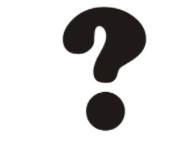 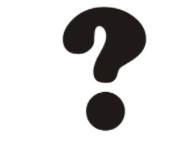 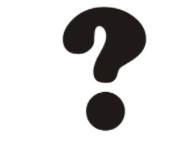 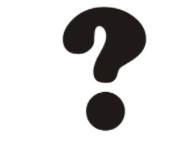 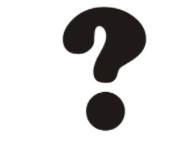 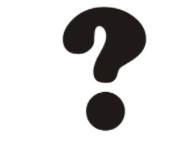 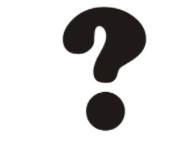 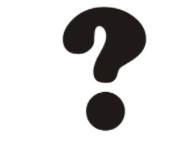 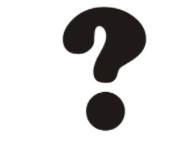 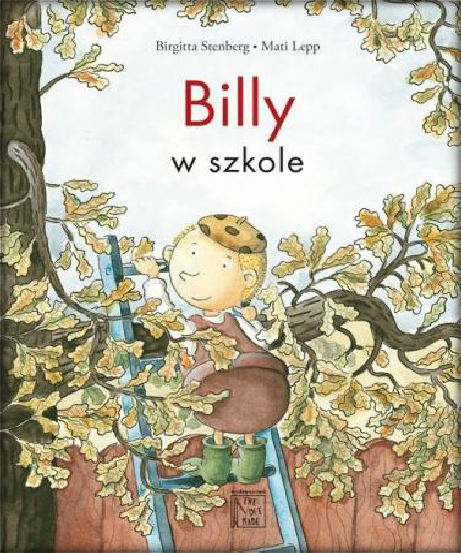 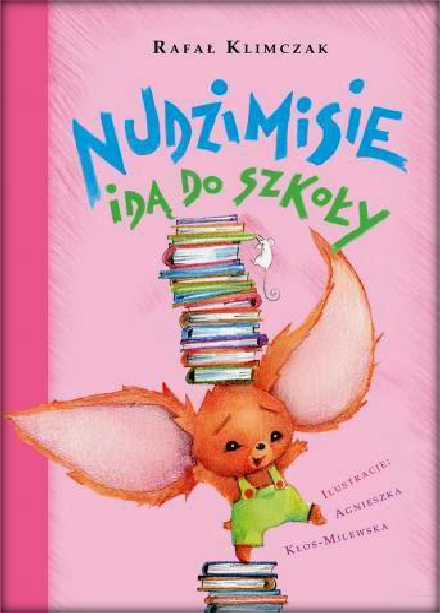 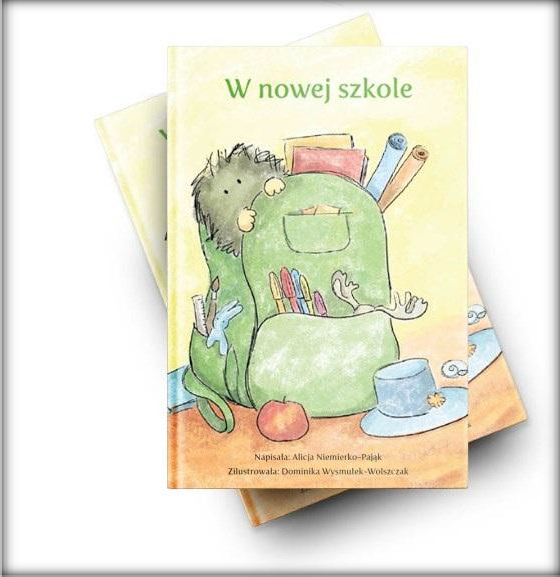 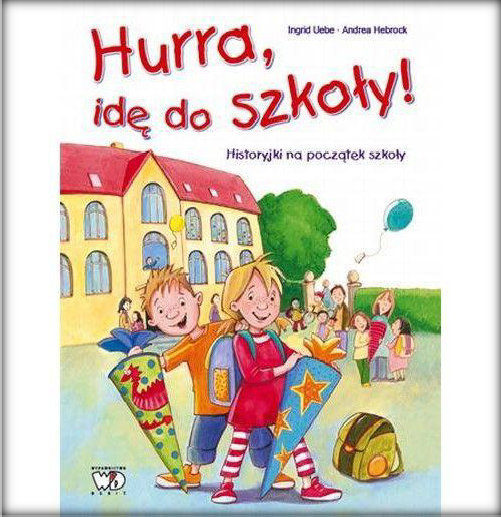 Warto czytać dziecku bajki związane z tematyką szkoły
Często w takich książkach przedstawione są rozwiązania niektórych problemów, jakie mogą pojawić się w szkole. Rodzic też może spojrzeć na niektóre sprawy okiem dziecka i lepiej je zrozumieć. Przede wszystkim jednak pierwszoklasista oswaja się z tematyką szkoły i dowiaduje się, na czym polega funkcjonowanie w niej. Takich pozycji jest wiele na rynku. Oto kilka z nich:
Zadbaj o dyscyplinę
Bardzo ważne jest oswojenie dziecka z zasadami i granicami. Dobrze jest ustalić w domu reguły, spisać  je wspólnie na kartce i podjąć wyzwanie,  aby ich przestrzegać. Wyznaczcie termin, w którym skontrolujecie wspólnie swoją listę i ustalcie nagrodę za przestrzeganie zasad.

Zadbaj również o przestrzeganie reguł podczas zabaw i gier ze swoim  dzieckiem. Przyzwyczajaj młodego człowieka do ich respektowania. Rówieśnicy w szkole będą na to bardzo wrażliwi.
Warto Przedstaw ić   korzyści
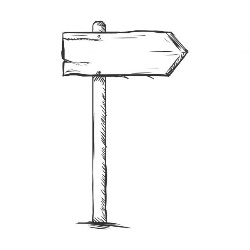 Warto zaprezentować dziecku korzyści płynące z nauki w  szkole np.:
Stawanie się coraz bardziej samodzielnym
Uczenie nowych rzeczy
Poznawanie nowych kolegów i koleżanek
Nauka tolerancji i szacunku wobec rówieśników oraz osób dorosłych
Gdy dziecko już  rozpocznie naukę…
WAŻNE
Należy zorganizować miejsce, gdzie dziecko będzie mogło w spokoju odrabiać zadania i uczyć się.
Należy pamiętać o zachowaniu równowagi – organizować  dzień tak aby wystarczało czasu na naukę,  zabawę, aktywność fizyczną i odpoczynek
Chwalić dziecko za każdy nawet najmniejszy  sukces.
Zapewniać dziecko, że zawsze może liczyć na  Twoją pomoc i wsparcie
Rozmawiać z dzieckiem o tym co wydarzyło się  w szkole
Być w stałym kontakcie z wychowawcą klasy
Pomoc w szkole
Zawsze możesz zwrócić się o pomoc do specjalistów w szkole
Rodzicu/opiekunie w razie pytań i wątpliwości skontaktuj się z:
Wychowawcą
Pedagogiem
Psychologiem
Logopedą
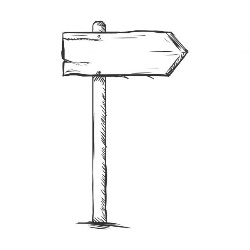 Do zobaczenia	w szkole!